Plantillas de recordatorios, consideraciones y recursos:
Estas plantillas de gráficos para redes sociales están pensadas para acompañar a la copia proporcionada en el documento Herramientas de Comunicación de la Ley CARE para Condados: Redes Sociales (enlazado).
Personalice la diapositiva con el logo y el nombre de su condado donde se indique.
Claves de personalización de plantillas:
Doble flecha al principio y al final de la copia. Por ejemplo, <<su condado >> se debe reemplazar por el nombre del condado.
Marcadores de posición de imagen para el o los logos:
Reemplácelos por el o los logos de su condado.
Elimine uno de los marcadores de posición si solo usa un logo.
Cómo guardar y cargar su imagen:
Archivo - Descargue su diapositiva personalizada completada como JPG o PNG.
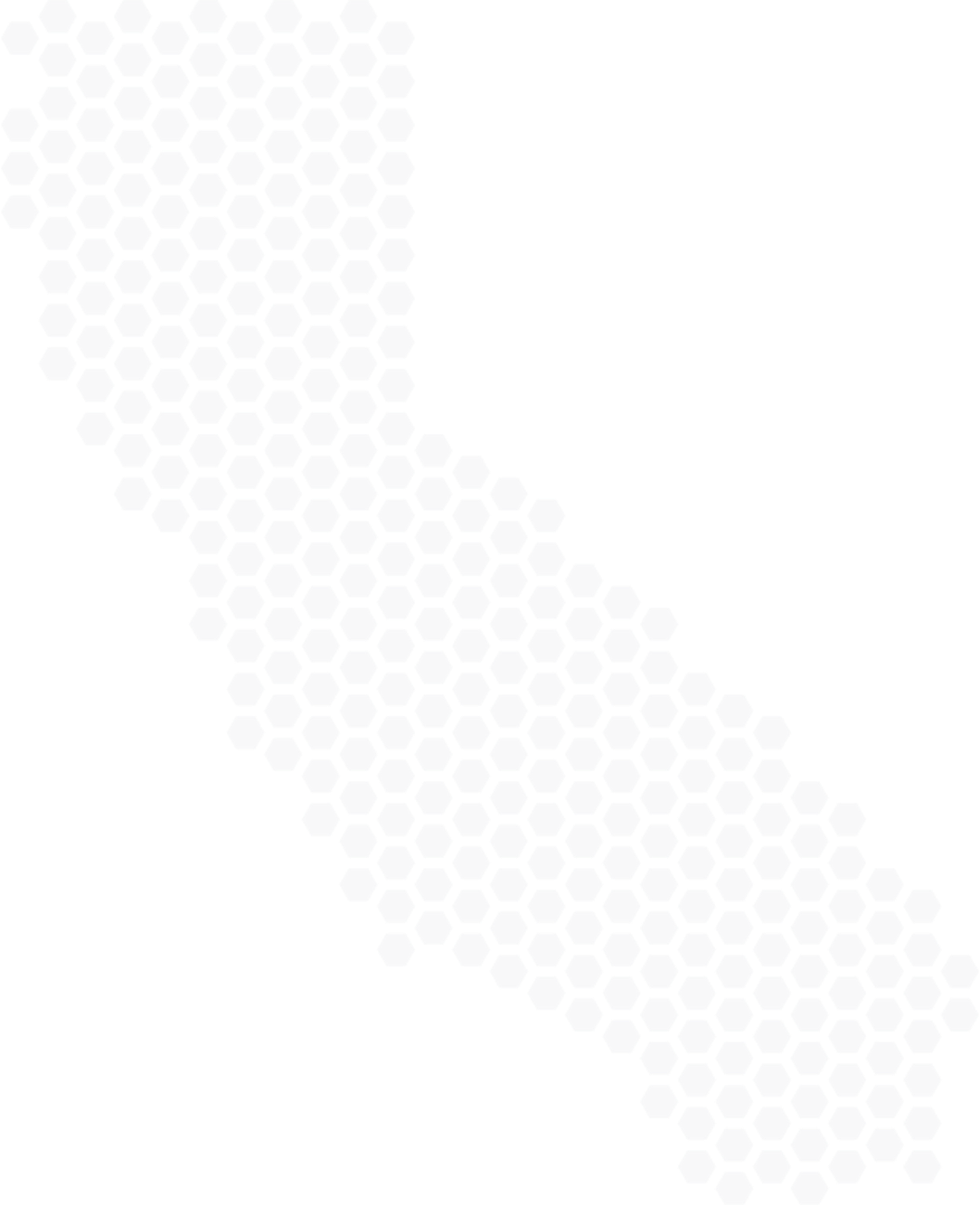 Ley CARE
Ley de Asistencia Comunitaria, Recuperación y Empoderamiento
CONEXIÓN CON EL TRATAMIENTO, LA VIVIENDA Y EL APOYO 
COMUNITARIO
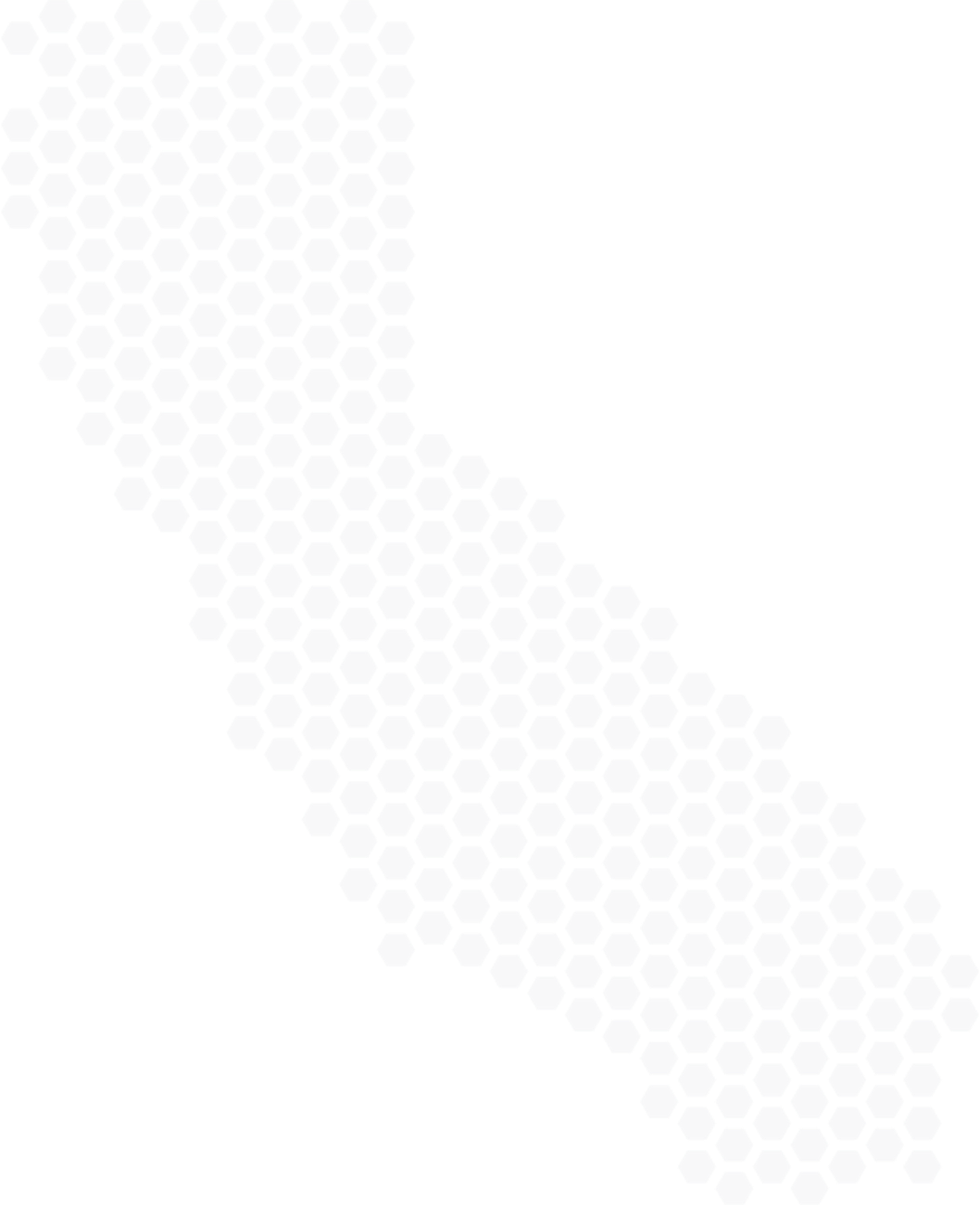 Ley CARE
Ley de Asistencia Comunitaria, Recuperación y Empoderamiento
AYUDE A UN SER QUERIDO A OBTENER SERVICIOS ESENCIALES
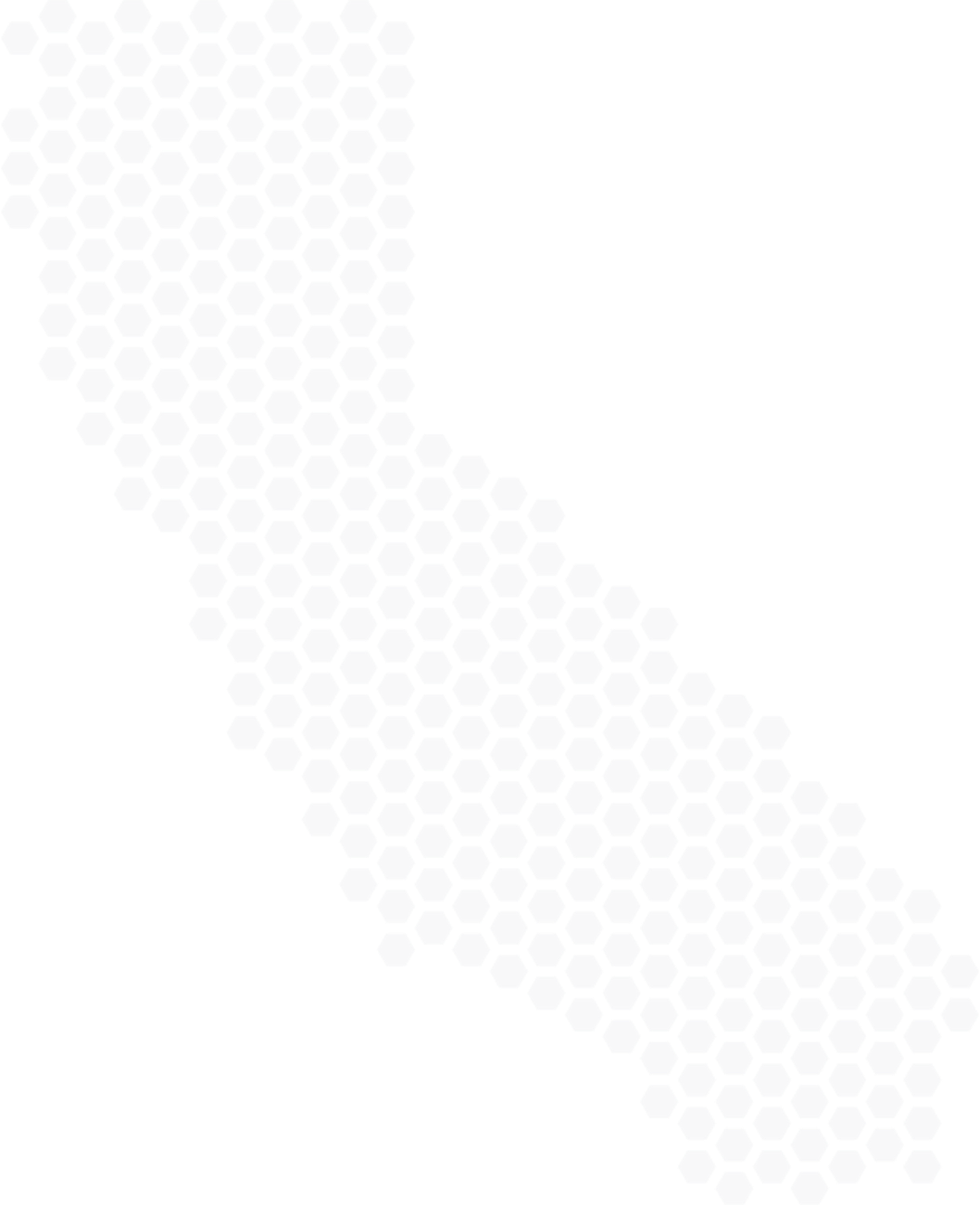 Ley CARE
Ley de Asistencia Comunitaria, Recuperación y Empoderamiento
AYUDA PARA UN SER QUERIDO
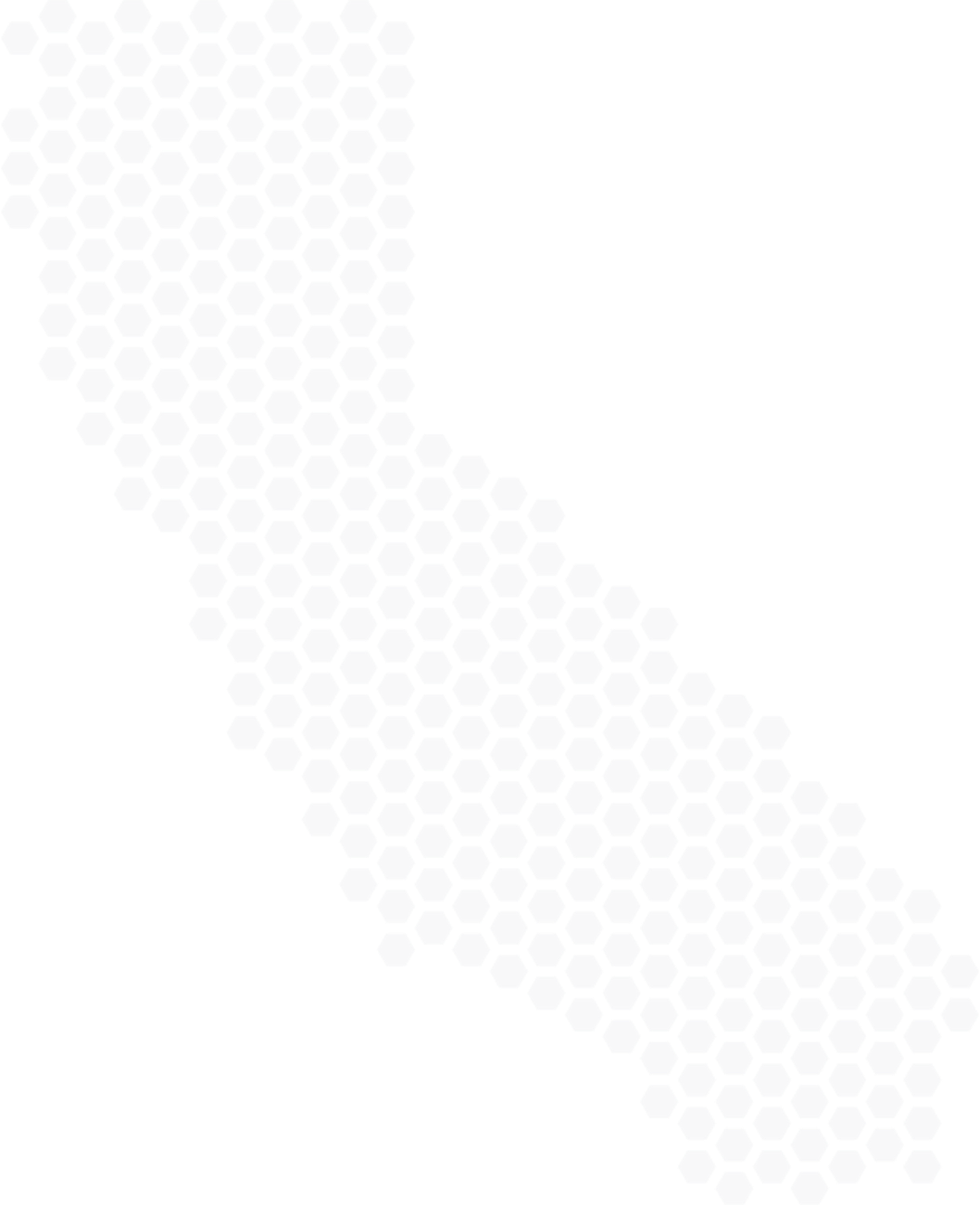 Ley CARE
Ley de Asistencia Comunitaria, Recuperación y Empoderamiento
<<Su Condado>>
Recursos de la Ley CARE
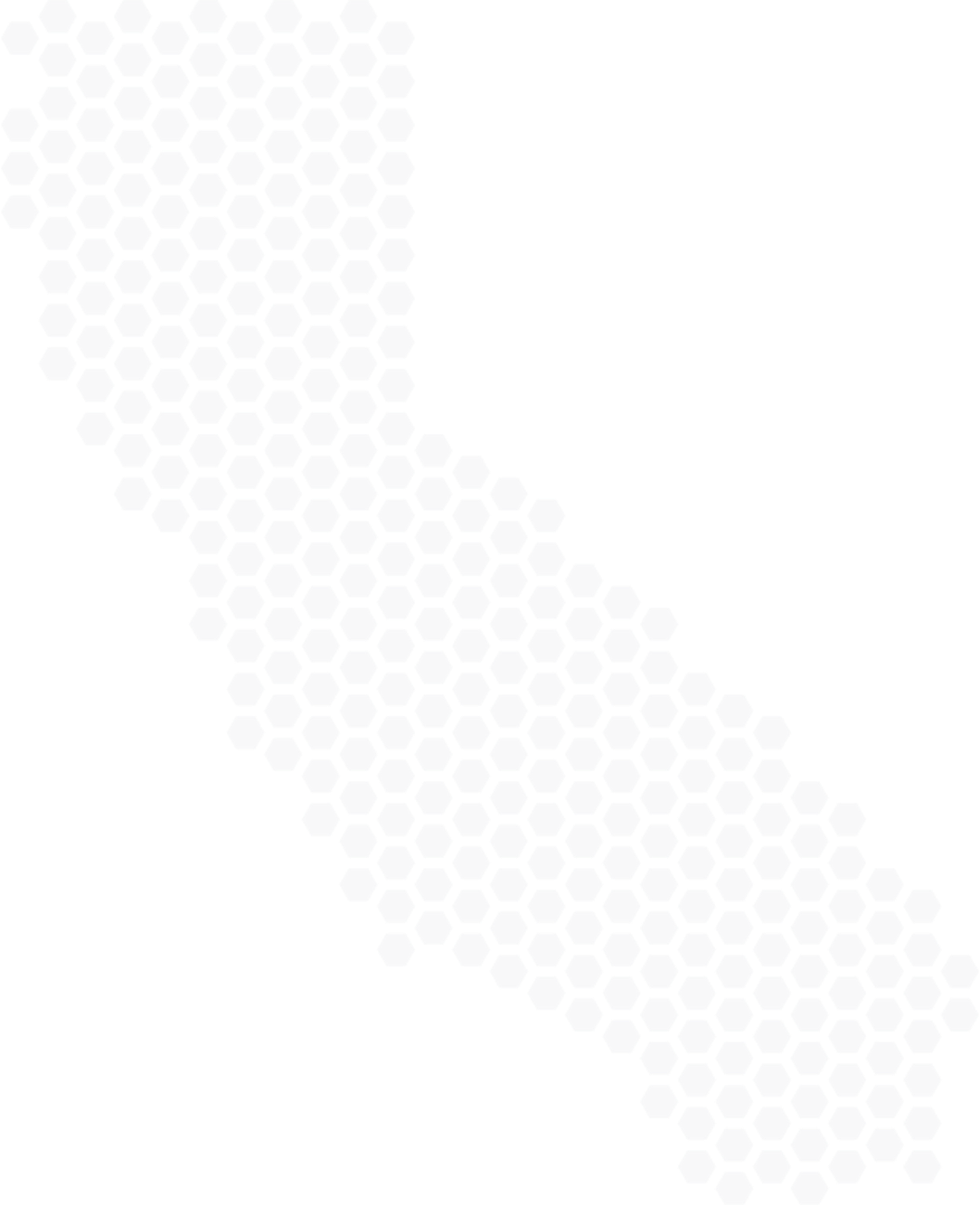 Ley CARE
Ley de Asistencia Comunitaria, Recuperación y Empoderamiento
Ley CARE en
<<Su Condado>>
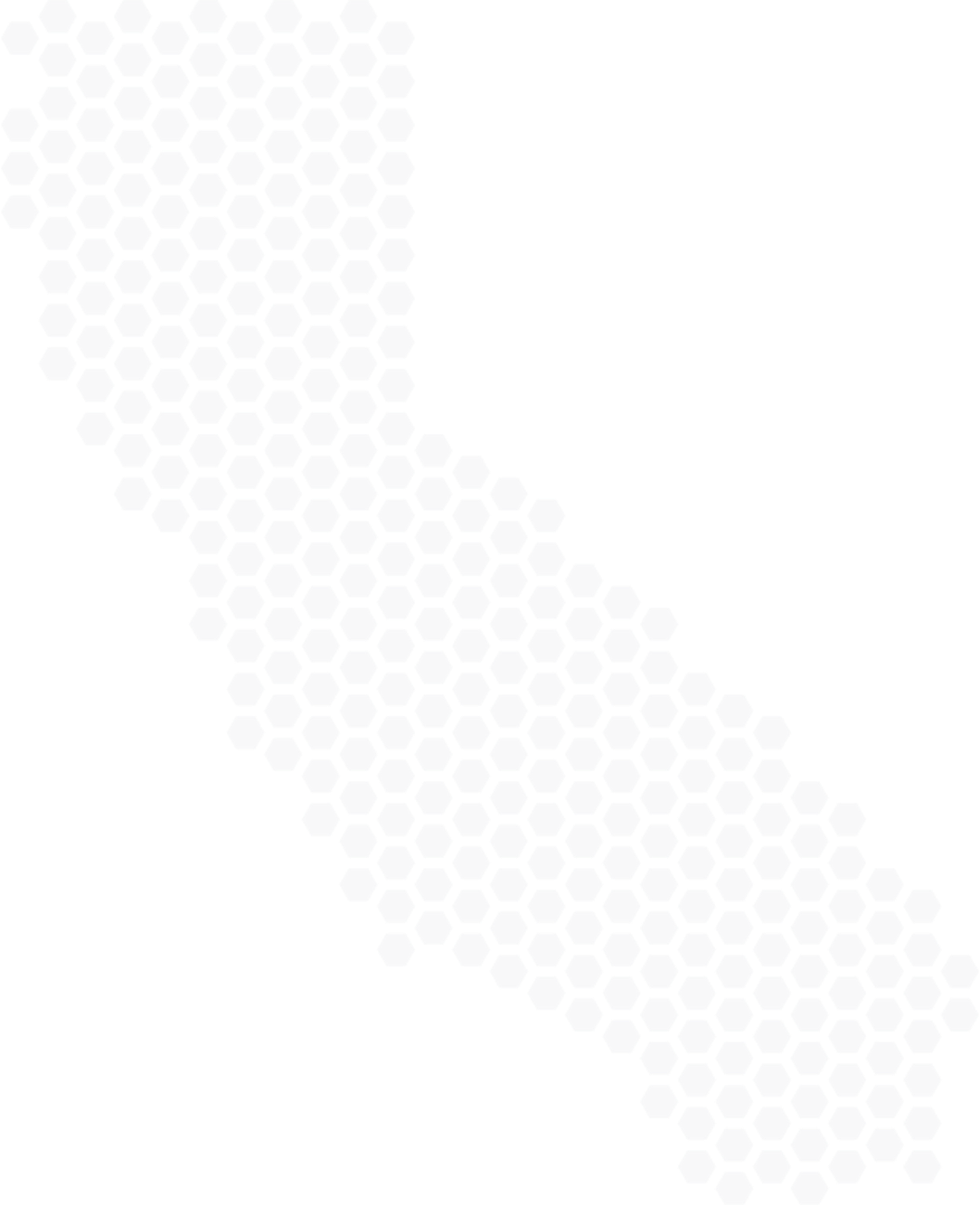 Ley CARE
Ley de Asistencia Comunitaria, Recuperación y Empoderamiento
DESCUBRA UN CAMINO AUTODETERMINADO HACIA LA RECUPERACIÓN
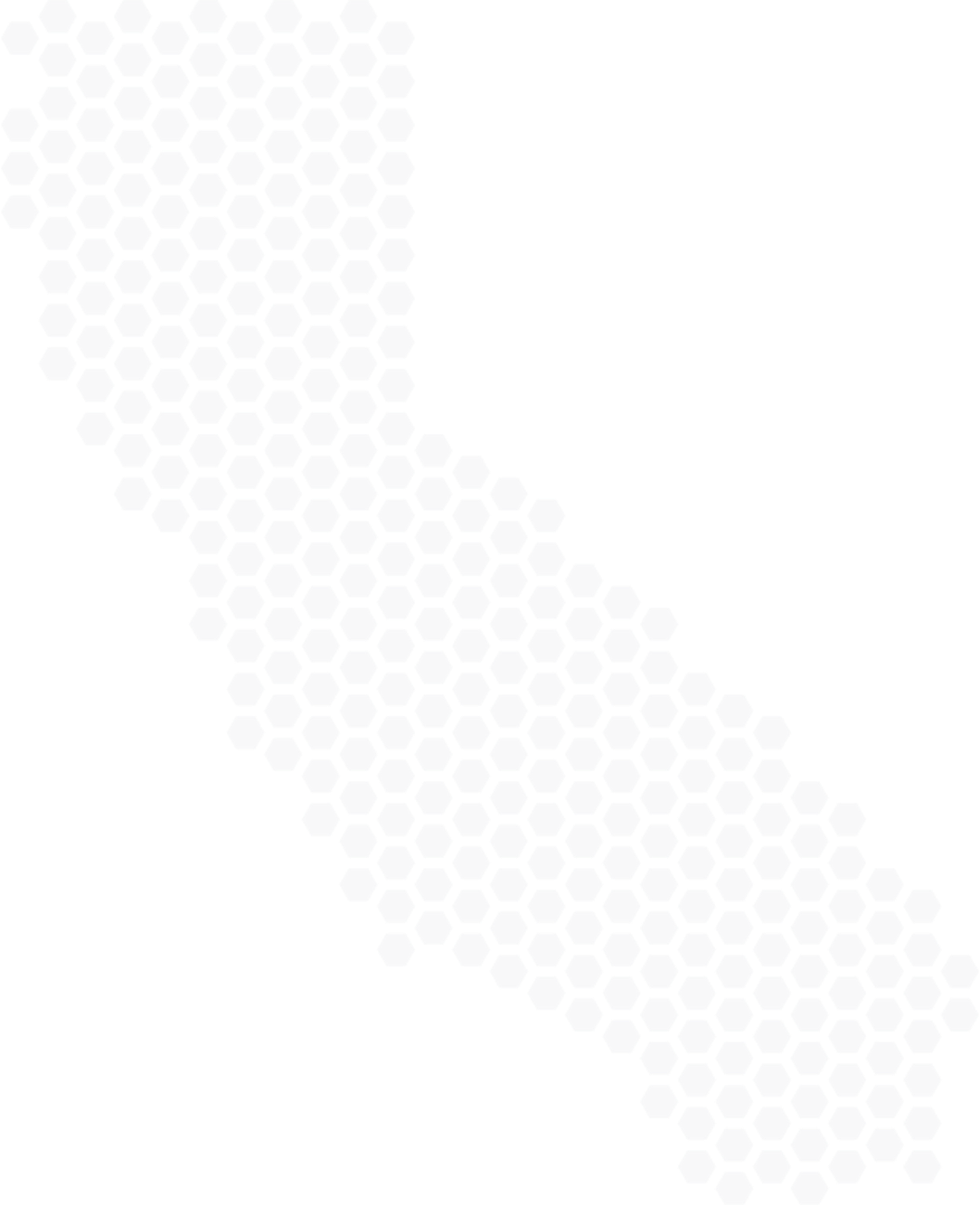 Ley CARE
Ley de Asistencia Comunitaria, Recuperación y Empoderamiento
<< EL TITULAR VA AQUÍ - SEA BREVE >>